Computação Gráfica
Aula 15: Curvas e Animações
Kahoot
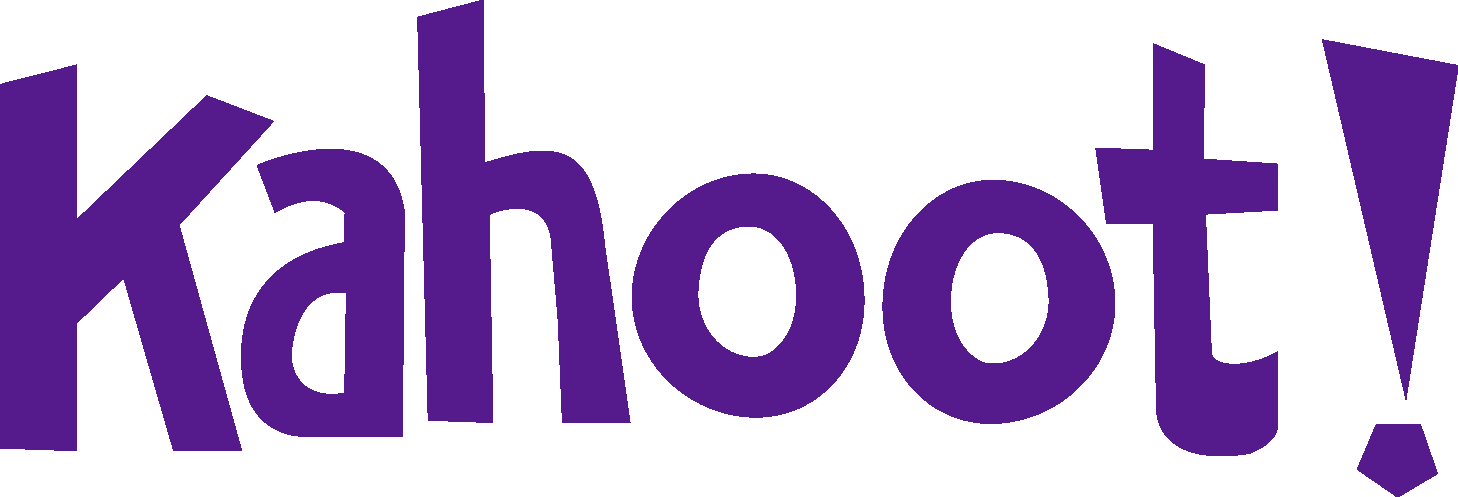 Entrar em Kahoot.it : https://kahoot.it/
Curvas e Animações
Muitas vezes precisamos de curvas suaves:
Caminhos de câmera
Fontes de texto vetoriais
CAD e outras modelagem de objetos
3
Caminhos de Câmeras
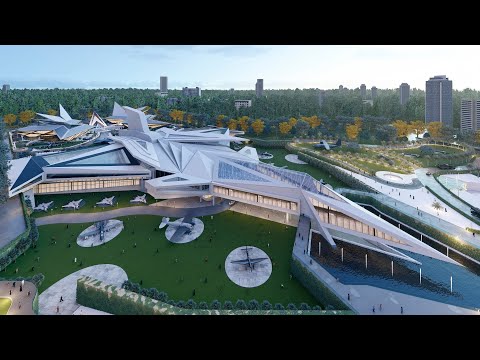 LUMION 10 AMAZING WALKTHROUGH OF AEROSPACE MUSEUMhttps://www.youtube.com/watch?v=KYteLM6ViBA
4
Caminhos de Câmeras
Definir pontos de controle e ir interpolando entre as posições desejadas (em geral posição e rotação).
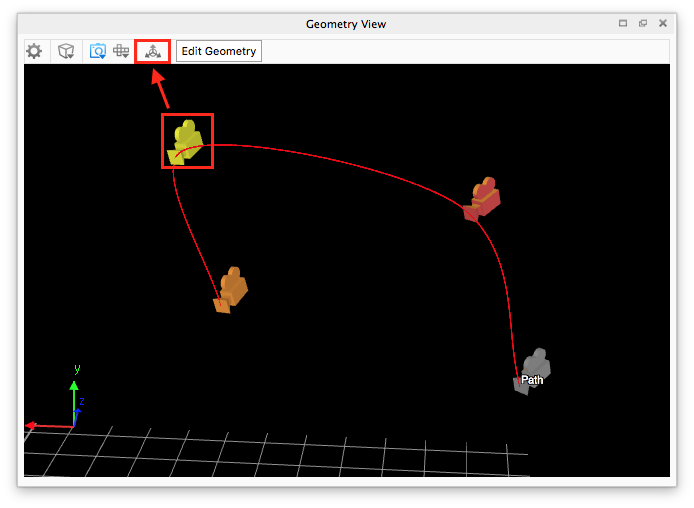 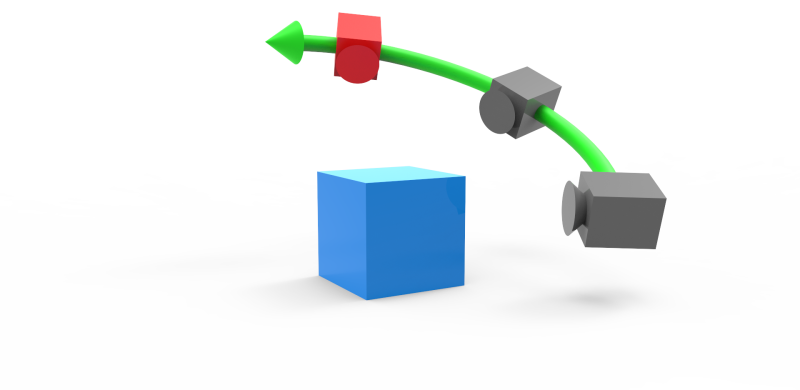 5
[Speaker Notes: https://luxion.atlassian.net/wiki/pages/viewpage.action?pageId=40253618]
Fontes de Texto Vetoriais
The Quick Brown Fox Jumps Over  The Lazy Dog

ABCDEFGHIJKLMNOPQRSTUVWXYZ
abcdefghijklmnopqrstuvwxyz 0123456789
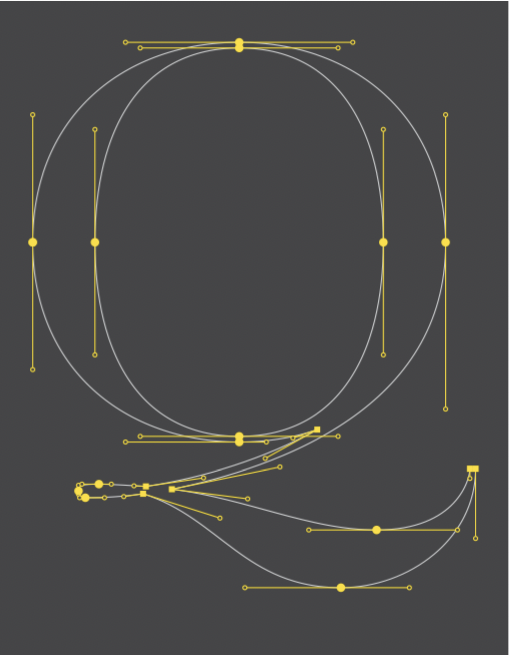 Fonte Baskerville – representada com Splines Cúbicas de Bézier
6
Design : CAD
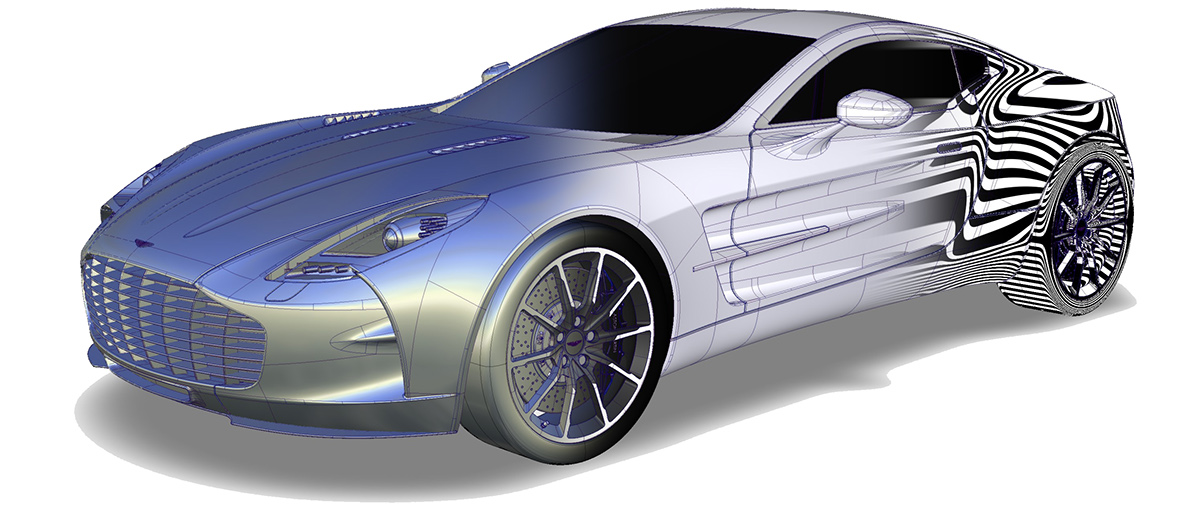 Aston Martin One - 77 Surfacing - Alias, por Ankishu Gupta
7
[Speaker Notes: https://www.behance.net/gallery/35453507/Aston-Martin-One-77-Surfacing-Alias]
Caminhos de Câmeras
As curvas envolvidas nesses caminhos devem ser suaves, como mostrado nos exemplos.

Mas o que significa ser suave do ponto de vista matemático?

Vamos relembrar!
8
[Speaker Notes: https://luxion.atlassian.net/wiki/pages/viewpage.action?pageId=40253618]
Caminhos de Câmeras
O caminho da bolinha é uma curva suave? Por que?
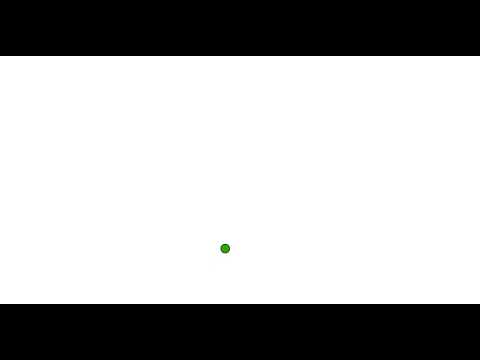 9
[Speaker Notes: https://luxion.atlassian.net/wiki/pages/viewpage.action?pageId=40253618]
Caminhos de Câmeras
NÃO!
A trajetória não é contínua.
Dizemos que uma função f é contínua em um ponto x = a quando:
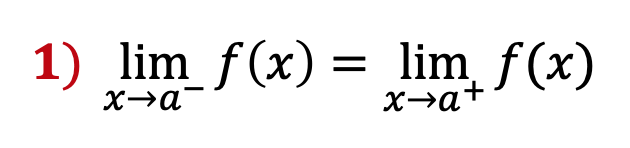 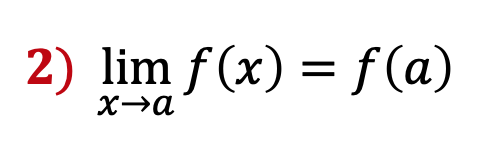 10
[Speaker Notes: https://luxion.atlassian.net/wiki/pages/viewpage.action?pageId=40253618]
Caminhos de Câmeras
Quais das figuras representam o gráfico de uma função contínua em x = a?
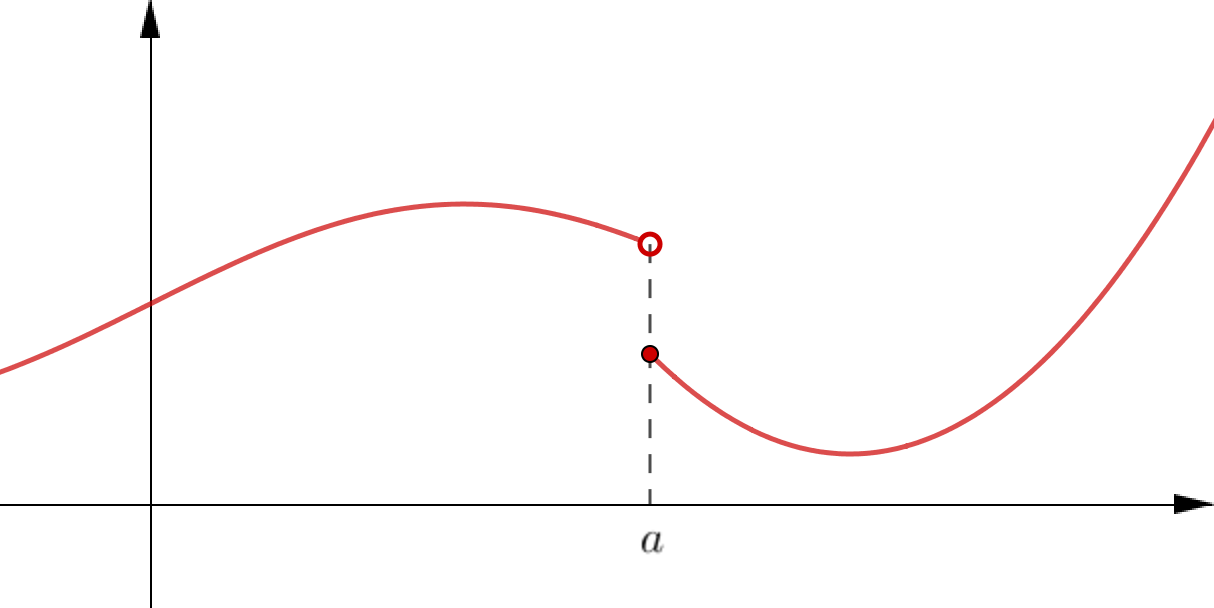 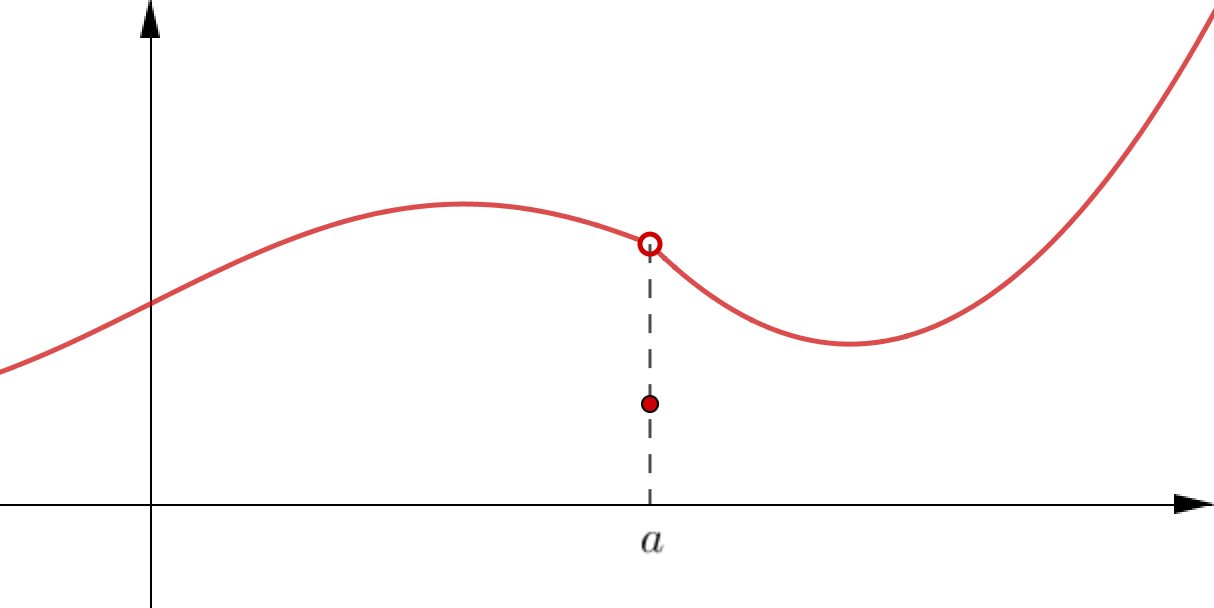 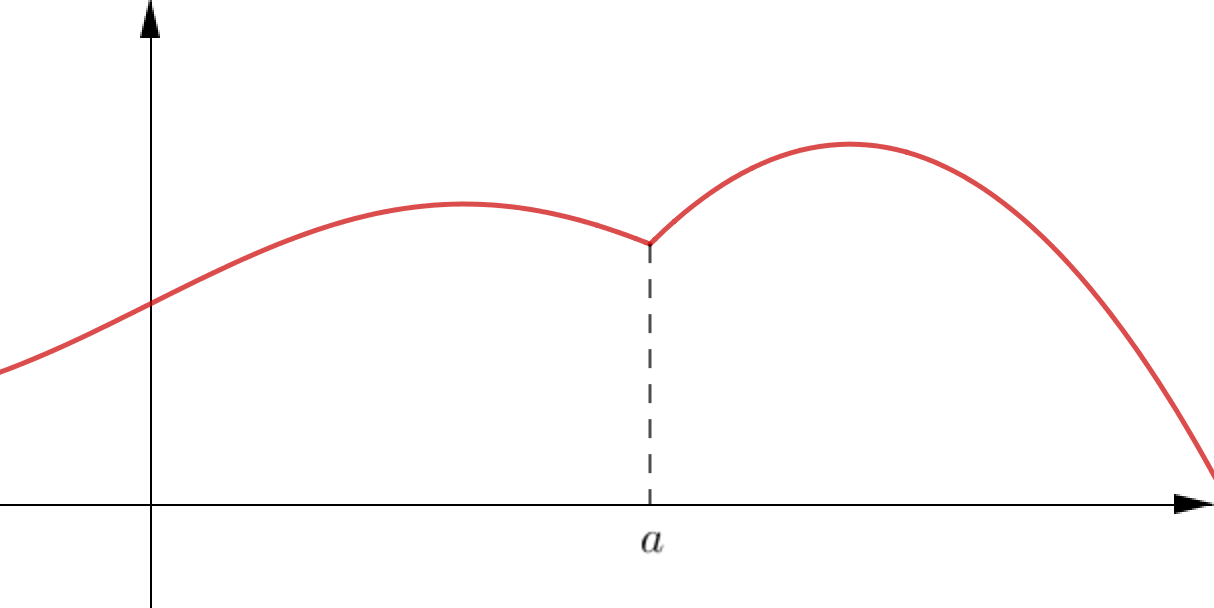 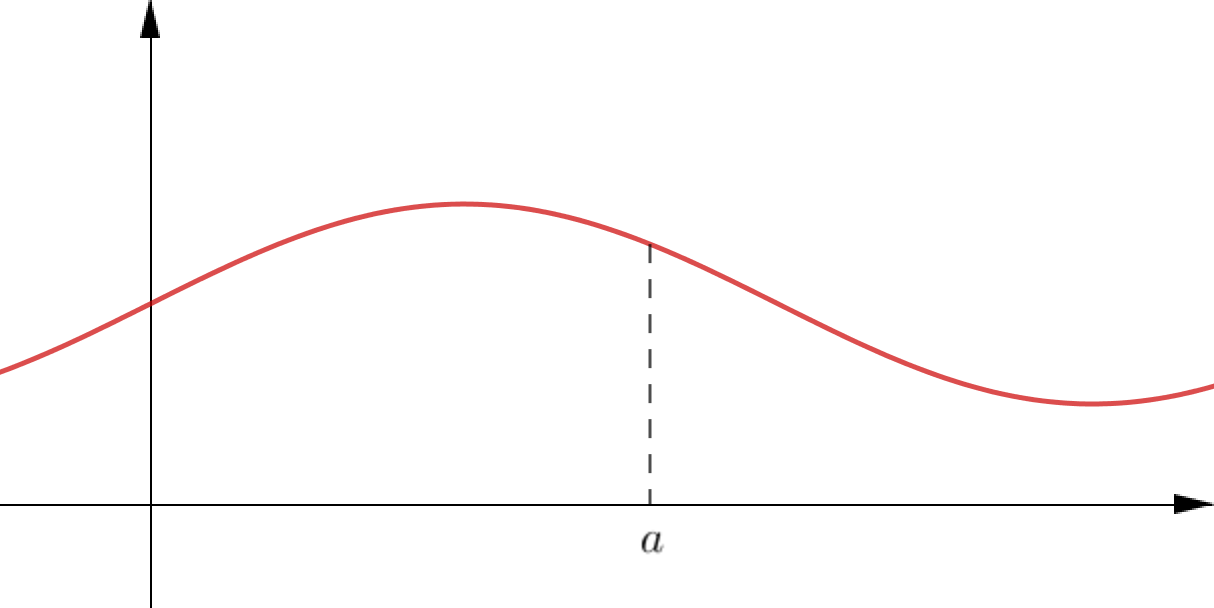 11
[Speaker Notes: https://luxion.atlassian.net/wiki/pages/viewpage.action?pageId=40253618]
Caminhos de Câmeras
E esse caminho? É uma curva suave? Por que?
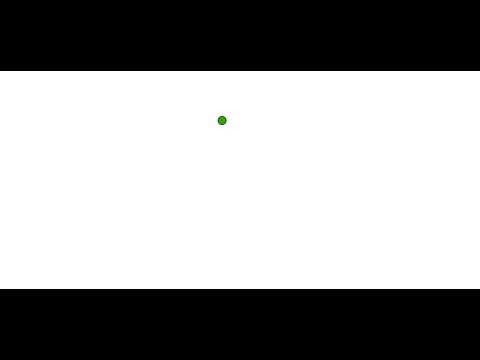 12
[Speaker Notes: https://luxion.atlassian.net/wiki/pages/viewpage.action?pageId=40253618]
Caminhos de Câmeras
NÃO!
A trajetória não é derivável.
Dizemos que uma função f é derivável em um ponto x = a quando o limite abaixo existe e resulta em um número finito:
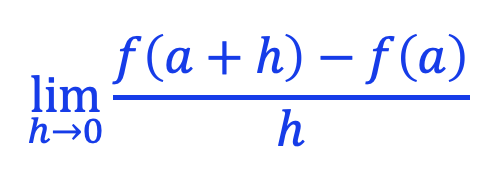 13
[Speaker Notes: https://luxion.atlassian.net/wiki/pages/viewpage.action?pageId=40253618]
Caminhos de Câmeras
Uma forma equivalente de verificar se uma função é derivável no ponto x = a:
1) f é contínua em x = a.
2) Os limites laterais da derivada em x = a são iguais.
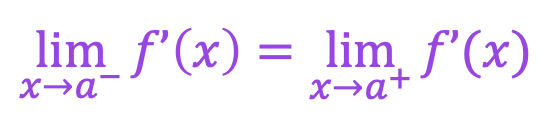 14
[Speaker Notes: https://luxion.atlassian.net/wiki/pages/viewpage.action?pageId=40253618]
Caminhos de Câmeras
Em outras palavras, a reta tangente à curva não deve mudar bruscamente nas proximidades do ponto x = a.
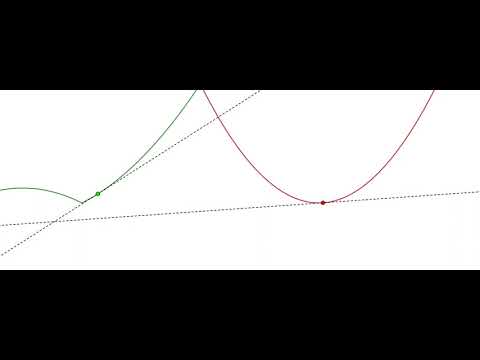 15
[Speaker Notes: https://luxion.atlassian.net/wiki/pages/viewpage.action?pageId=40253618]
Exercício
Defina uma função polinomial p(x) no intervalo [0,1] capaz de unir as duas curvas a seguir de forma suave.
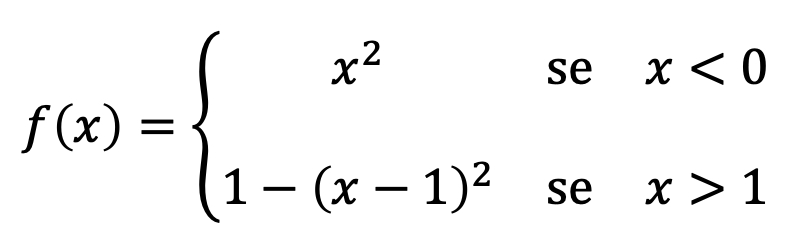 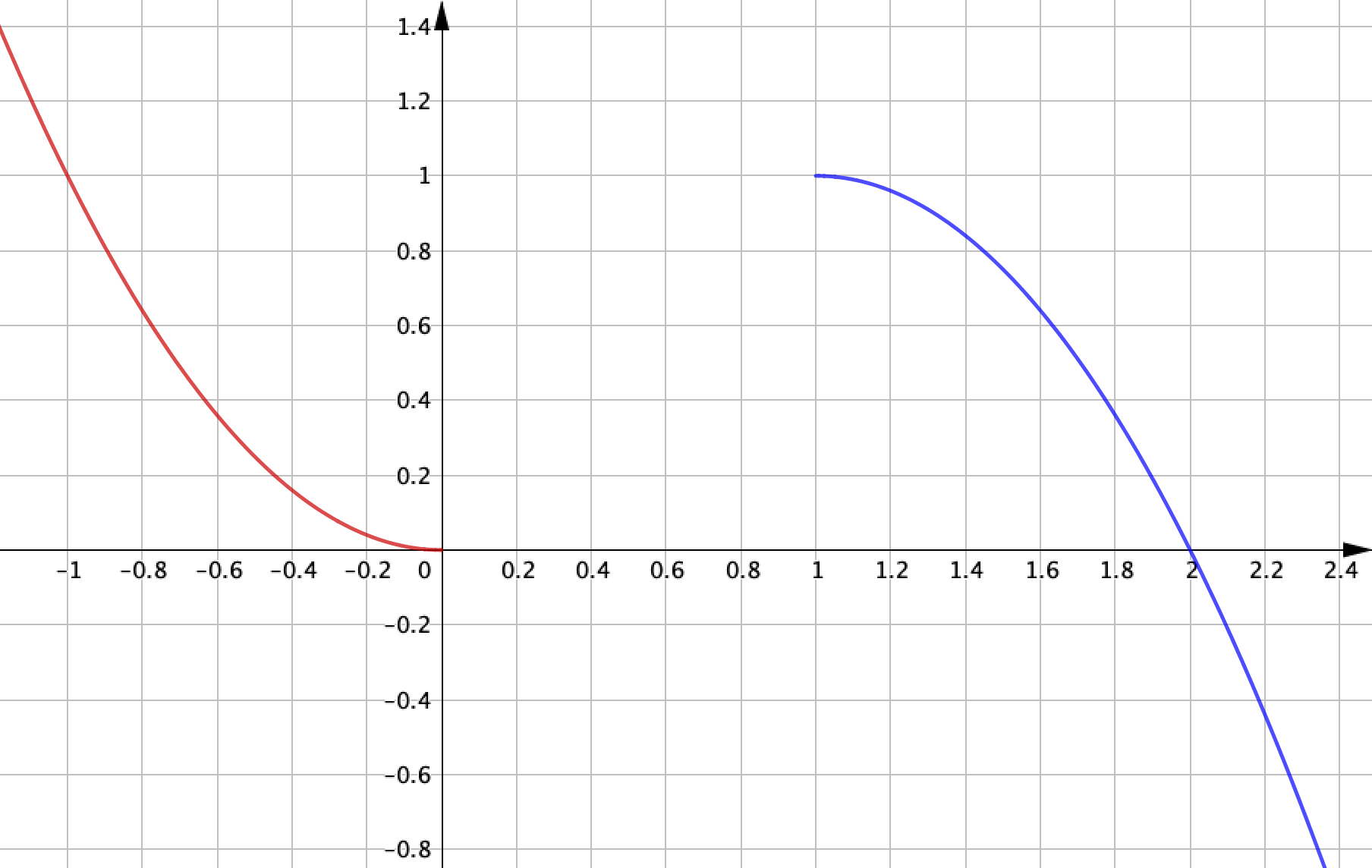 16
[Speaker Notes: https://luxion.atlassian.net/wiki/pages/viewpage.action?pageId=40253618]
Exercício
Defina uma função polinomial p(x) no intervalo [0,1] capaz de unir as duas curvas a seguir de forma suave.
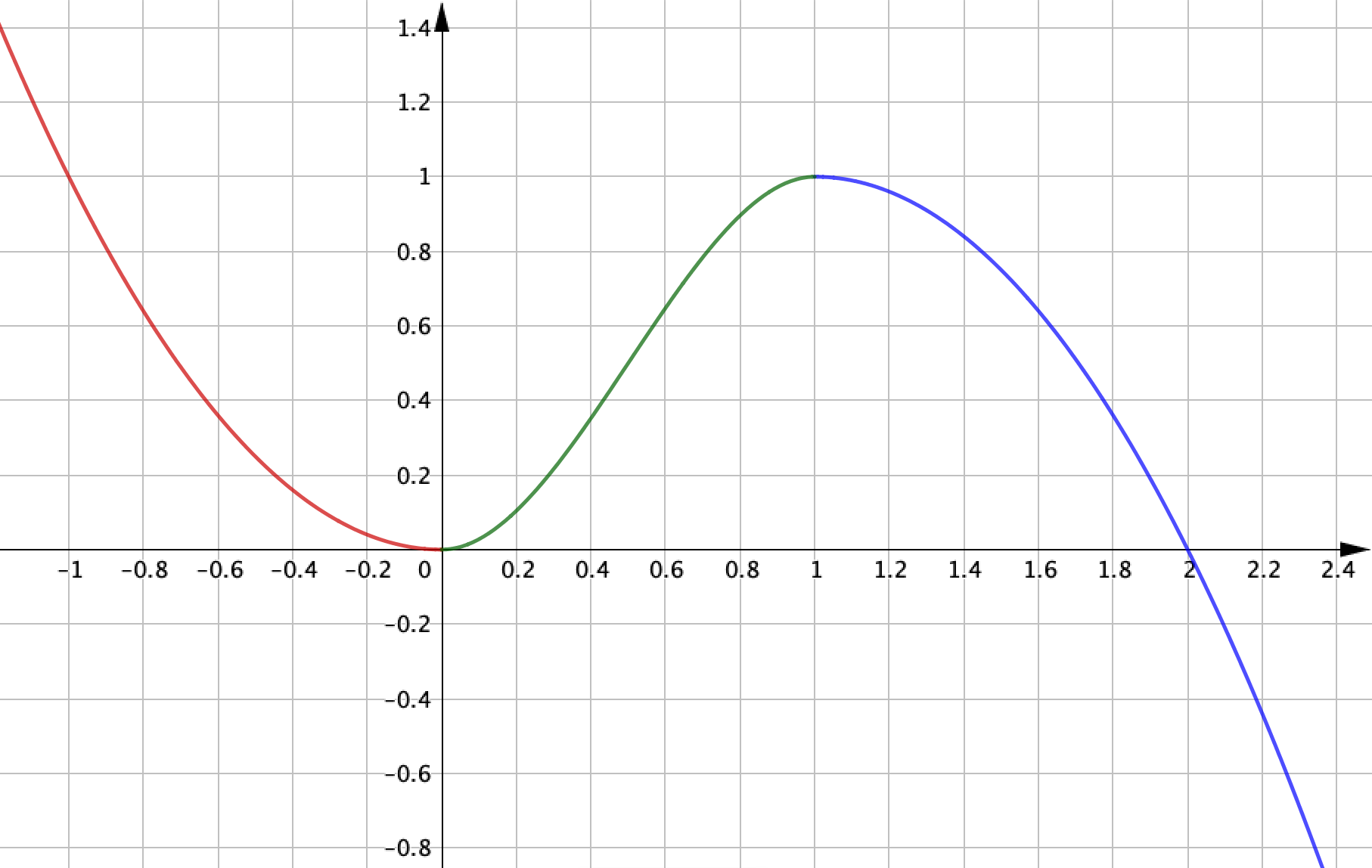 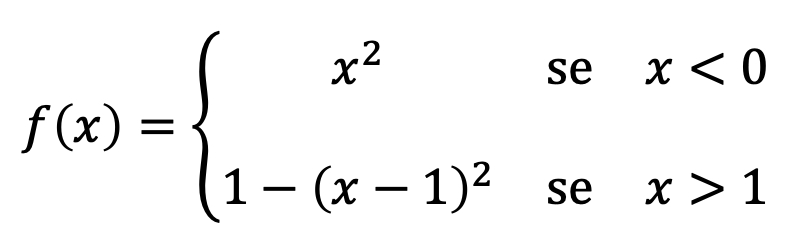 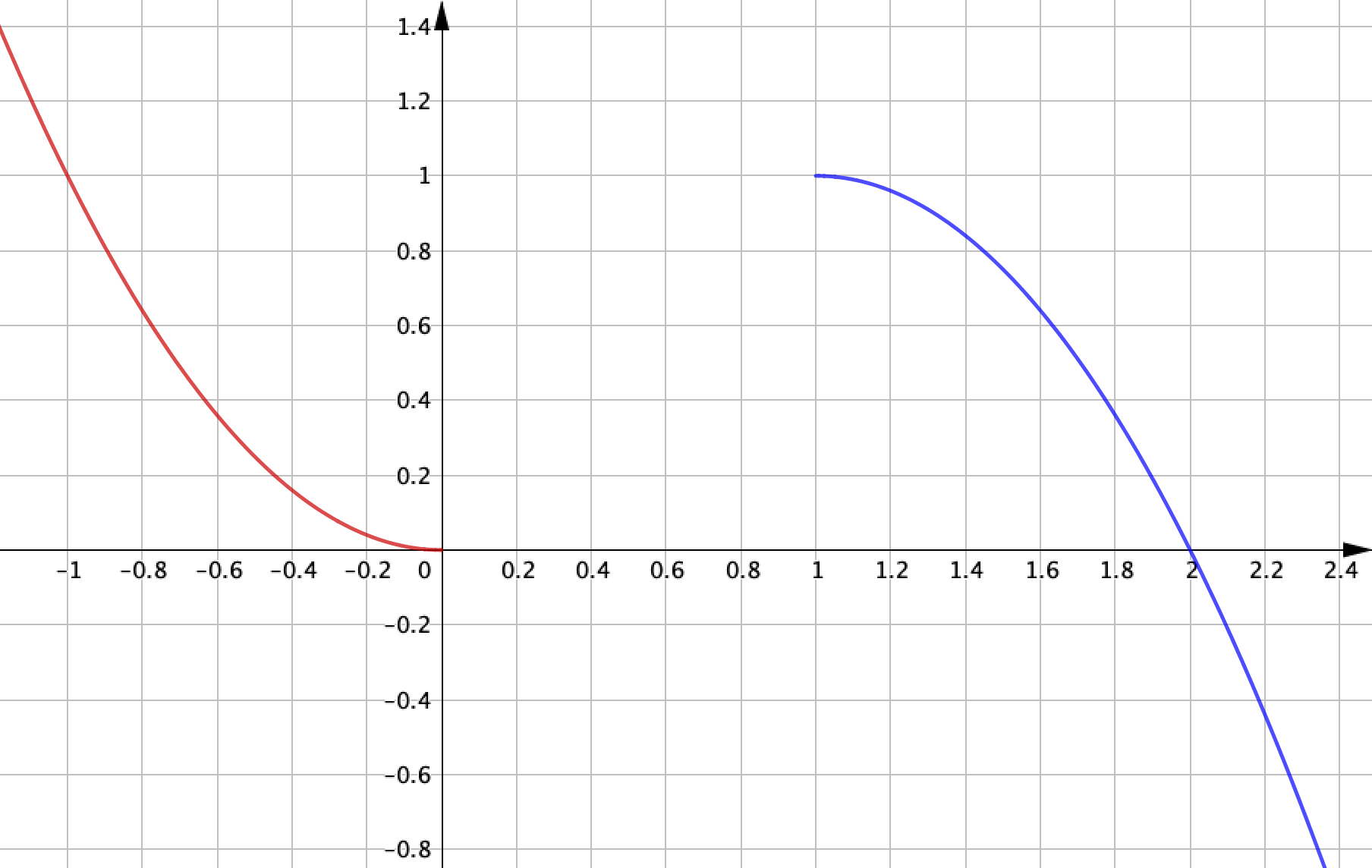 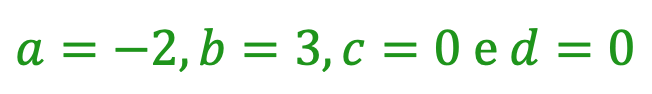 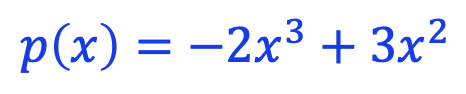 17
[Speaker Notes: https://luxion.atlassian.net/wiki/pages/viewpage.action?pageId=40253618]
Desenho Geométrico - Tangência e Concordância
Tangência
A tangência ocorre quando uma reta ou uma curva toca outra curva ou circunferência em um único ponto, chamado de ponto de tangência. As duas curvas têm o mesmo ponto em comum, e as inclinações naquele ponto são idênticas, garantindo que a transição entre elas seja suave. A tangência é importante porque ela indica que não há interrupção no "fluxo" entre as figuras no ponto de contato, ou seja, não há um "salto" ou ângulo agudo no ponto de conexão.
Concordância
A concordância refere-se ao processo de unir duas ou mais curvas de forma suave e contínua, sendo que as curvas de transição permitem uma mudança gradual entre elas. A suavidade pode ser medida:
Primeira derivada: se as inclinações (tangentes) são contínuas, garantindo a tangência.
Segunda derivada: se a curvatura (a taxa de mudança da inclinação) é contínua, garantindo uma transição ainda mais suave.
18
Explicando Continuidade
Continuidade C0: garante que os segmentos de curvas são interligados 
Continuidade C1: garante que os segmentos de curvas tenham a mesma inclinação nos seus pontos de junção (mesma direção das tangentes)
Continuidade C2: garante que os segmentos de curvas tenham a mesma curvatura nos pontos de junção (mesma direção e magnitude das tangentes)
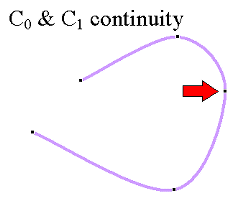 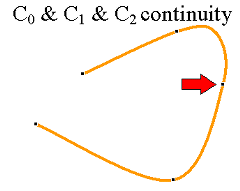 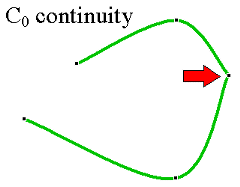 19
fonte: Toni Sellarès de Universitat de Girona
Splines
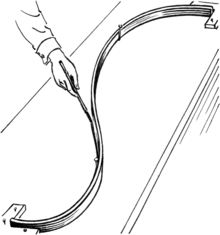 20
https://en.wiktionary.org/wiki/spline
Spline de um verdadeiro desenhista
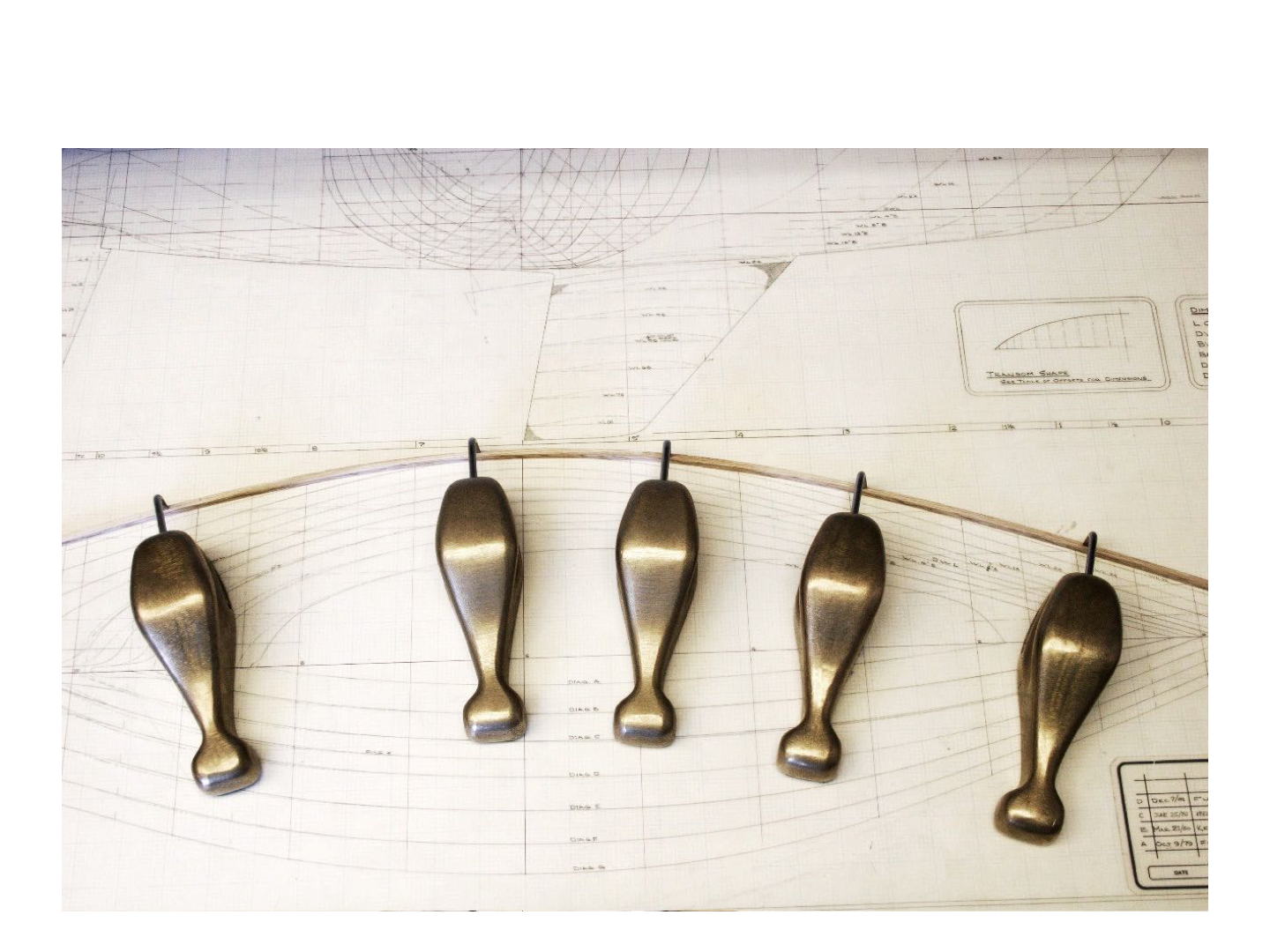 http://www.alatown.com/spline-history-architecture/
21
Splines
Uma spline é uma representação matemática para uma curva polinomial suave definida, por partes, através de uma sequência de pontos (chamados de pontos de controle).
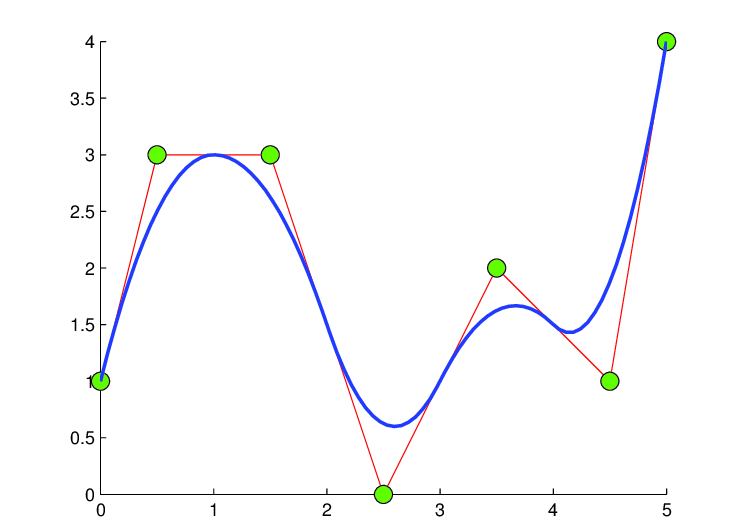 A quadratic (p = 2) B-spline curve with a uniform open knot vector Ξ = {0, 0, 0, 1, 2, 3, 4, 5, 5, 5}
22
Fonte da imagem: thai Hoang, Chien. (2015). DEVELOPMENT OF ISOGEOMETRIC FINITE ELEMENT METHODS. 10.13140/RG.2.1.3861.2647.
Tópicos sobre Splines
Aproximação
Bezier (não veremos hoje)
B-Spline (não veremos hoje)
Interpolação
Interpolação Cúbica de Hermite
Interpolação Catmull-Rom
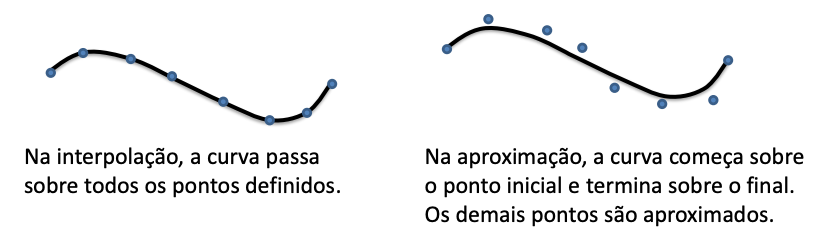 23
Objetivo Interpolar Valores
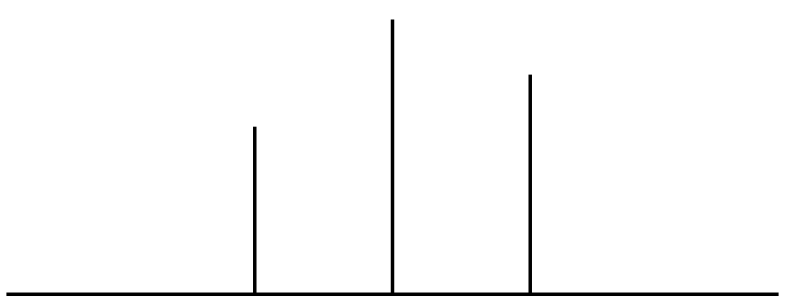 valores pontuais de uma função qualquer, como interpolar?
24
Interpolação do vizinho mais próximo
Problema: valores não são contínuos
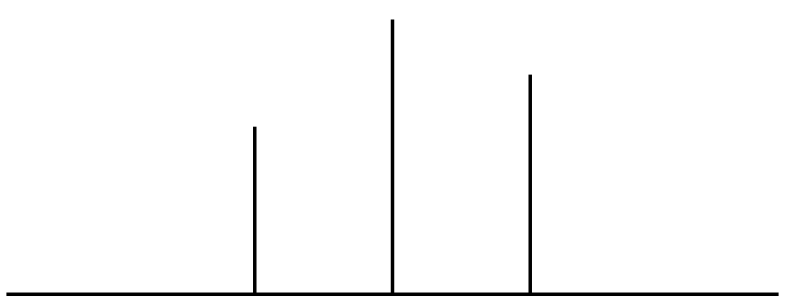 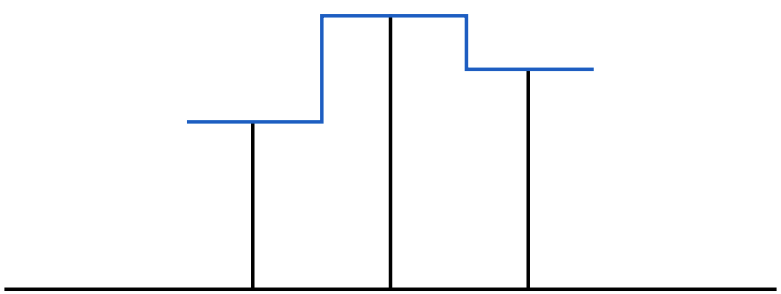 25
Interpolação Linear
Problema: derivações não contínuas
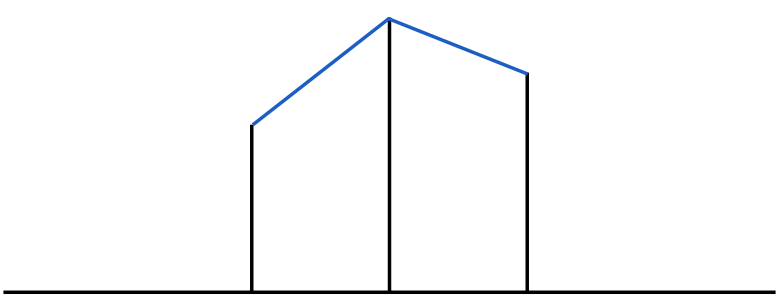 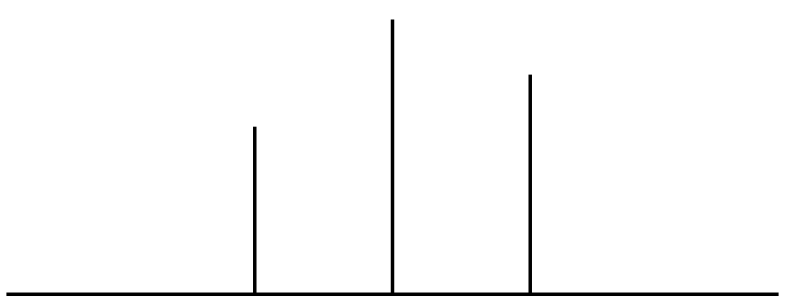 26
Interpolação Suave ?
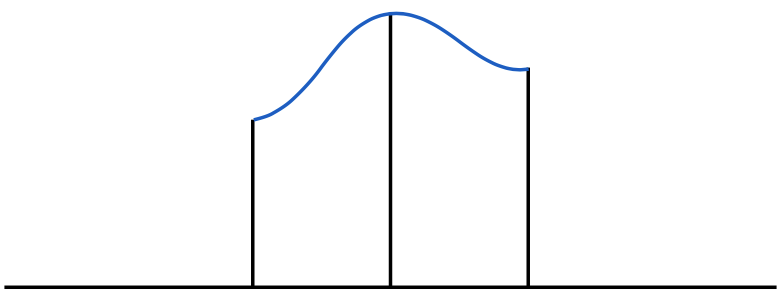 27
Interpolação Cúbica de Hermite
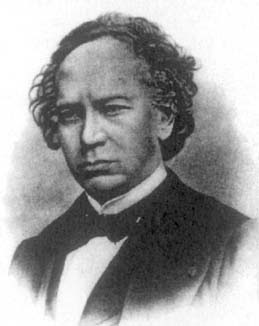 Charles Hermite cerca de 1887
28
Interpolação Cúbica de Hermite
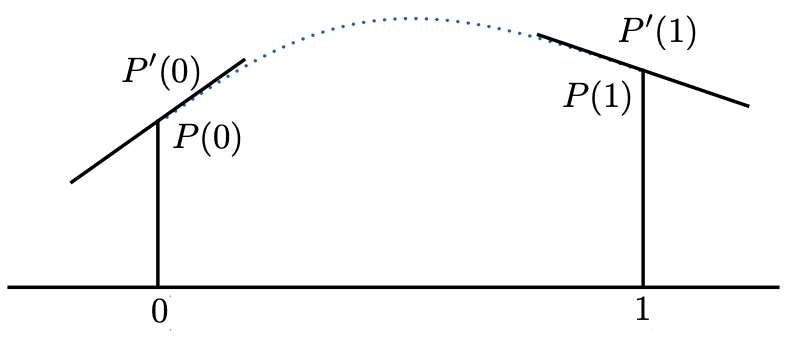 Derivadas
Pontos
Entradas: valores e derivadas nos pontos de controle
29
Curvas de Hermite
Curvas com os mesmos pontos iniciais e finais, apenas alterando a direção da tangente
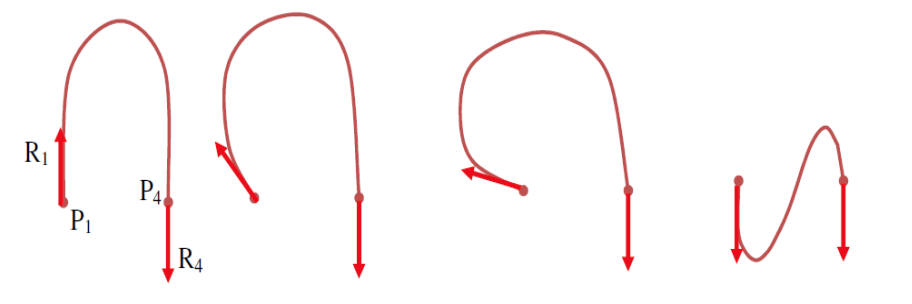 fonte: http://computacaografica.ic.uff.br/conteudocap3.html
30
Curvas de Hermite
Curvas com os mesmos pontos iniciais e finais, apenas alterando a intensidade da tangente
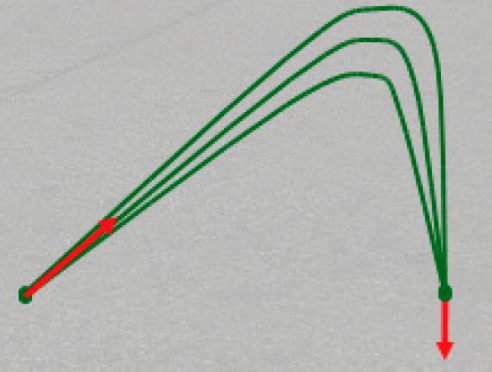 fonte: http://computacaografica.ic.uff.br/conteudocap3.html
31
Interpolação Polinomial Cúbica
Polinômio Cúbico
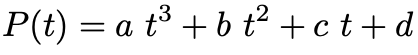 Por que cúbico?
4 restrições de entrada : 4 graus de liberdade
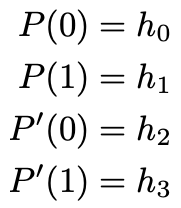 Perceba que vamos trabalhar na faixa do 0 a 1.
32
Interpolação Polinomial Cúbica
Polinômio Cúbico
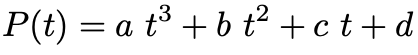 Derivando
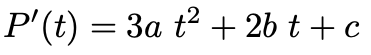 Configurando equações de restrição
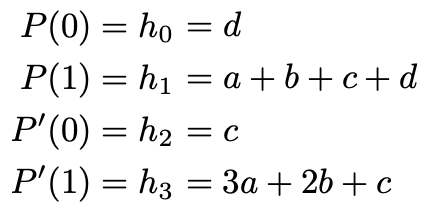 33
Resolvendo os coeficientes polinomiais
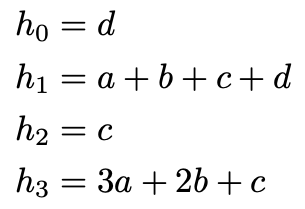 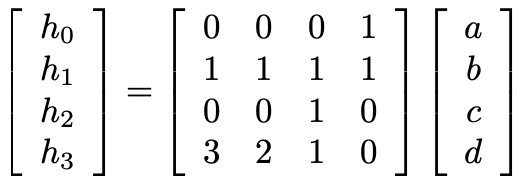 Mas o que precisamos é o contrário disso. Como fazer?
34
Resolvendo os coeficientes polinomiais
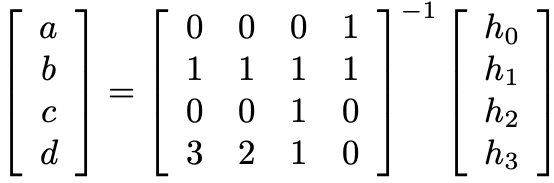 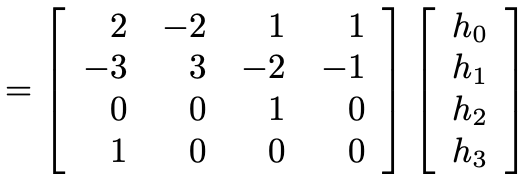 (podem verificar se essas matrizes são inversas)
35
Forma Matricial para Função de Hermite
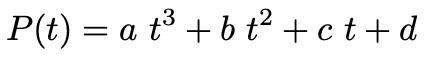 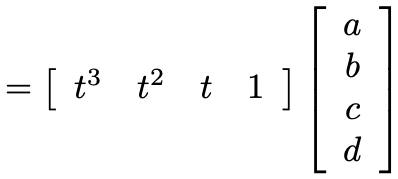 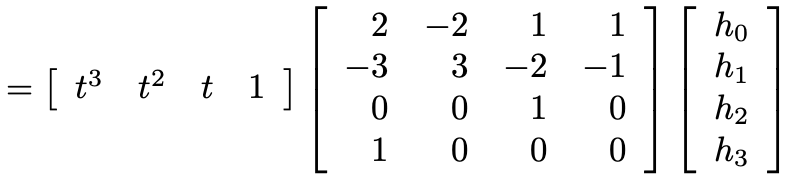 36
Interpretação 1
Linhas da Matriz = Coeficientes da Fórmula
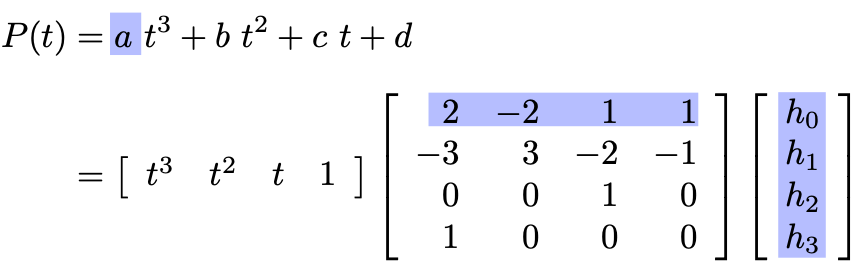 37
Interpretação 2
Colunas da Matriz = ?
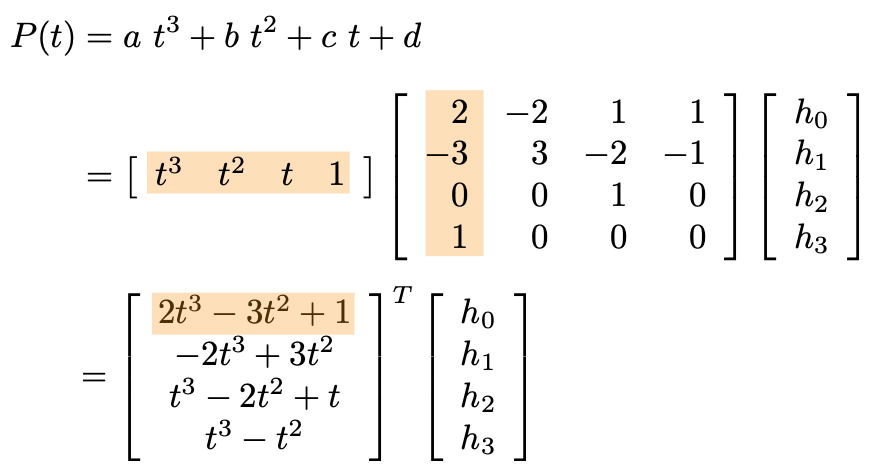 38
Base da Função de Hermite
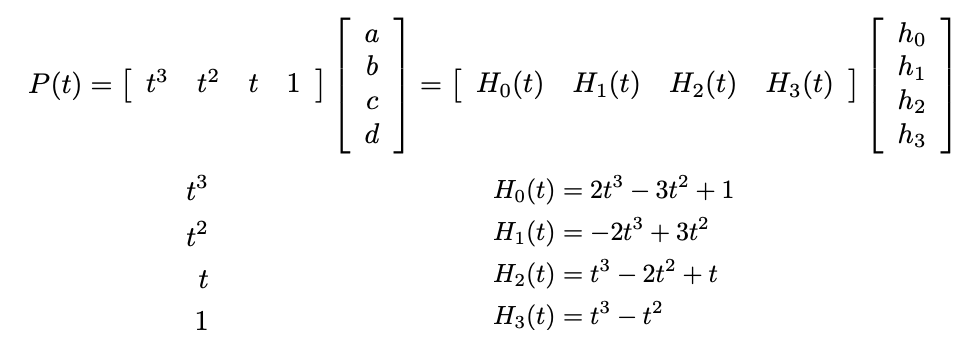 Termos polinomiais
Funções de base de Hermite para polinômios cúbicos
39
[Speaker Notes: Qualquer base pode representar qualquer polinômio cúbico por meio de combinações lineares]
Recapitulando: Interpolação Cúbica de Hermite
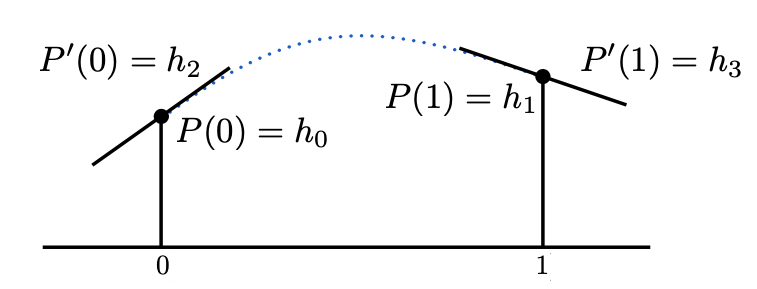 Entradas: valores e derivadas nos pontos de controle
Saída: polinômio cúbico que pode ser interpolado (de 0 a 1)
Solução: soma ponderada das funções interpoladoras de Hermite
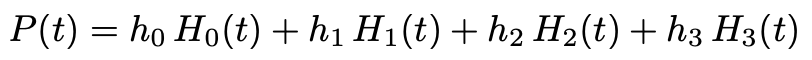 40
Funções Interpoladoras de Hermite
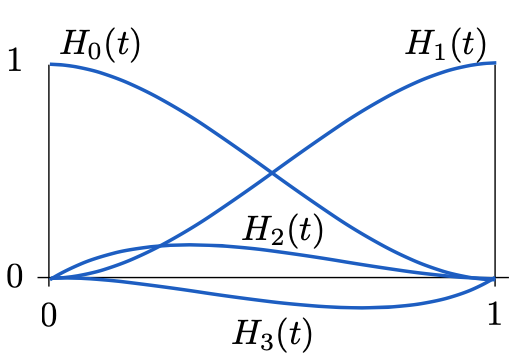 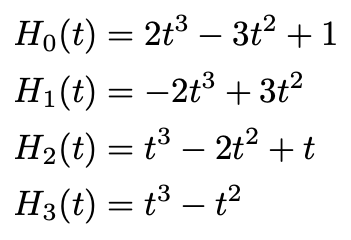 41
Funções Simples
Uma função muito útil
Usada para iniciar e terminar animações (velocidades zero)
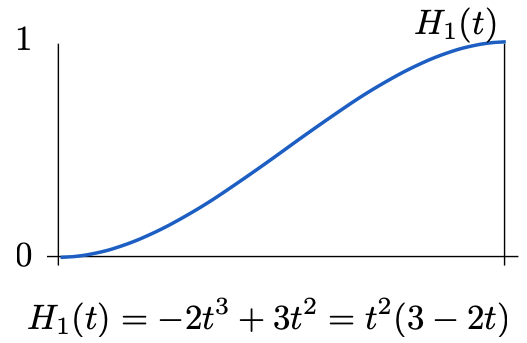 42
Interpolação Spline de Hermite
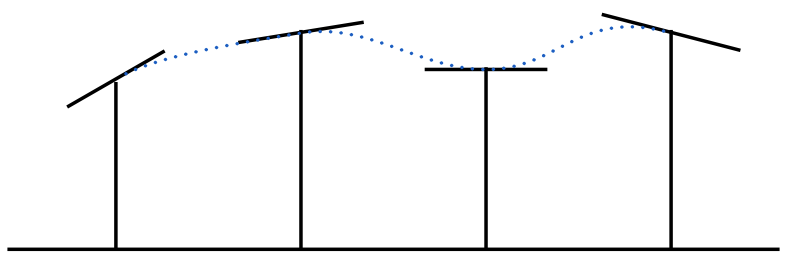 Entradas: sequência de valores e derivadas
43
Interpolação Catmull-Rom
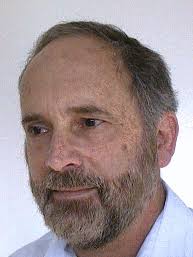 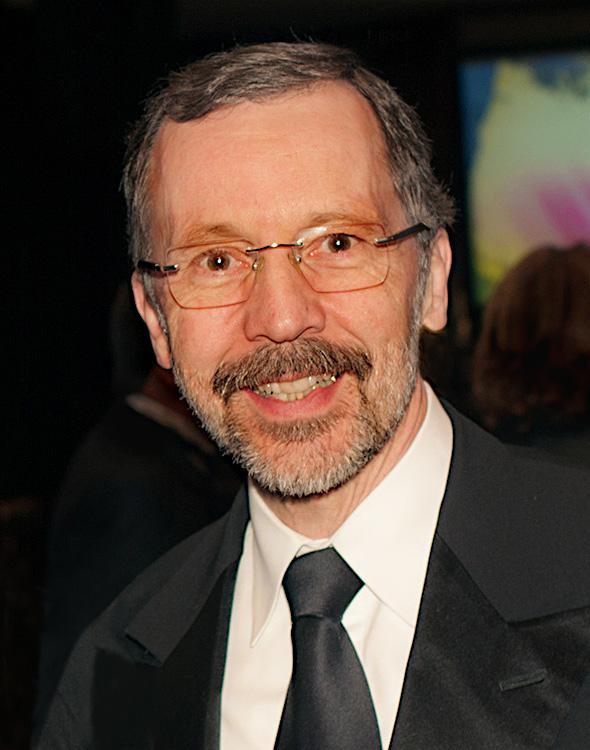 Raphael Rom
Ed Catmull
44
Interpolação Catmull-Rom
Entrada: sequência de valores
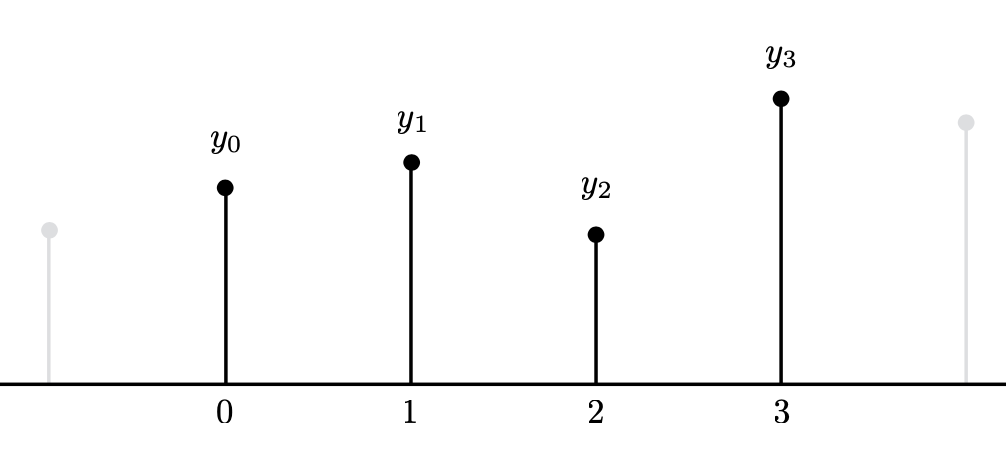 45
Interpolação Catmull-Rom
Regra para derivadas: 
Combine a inclinação entre os valores anteriores e os próximos
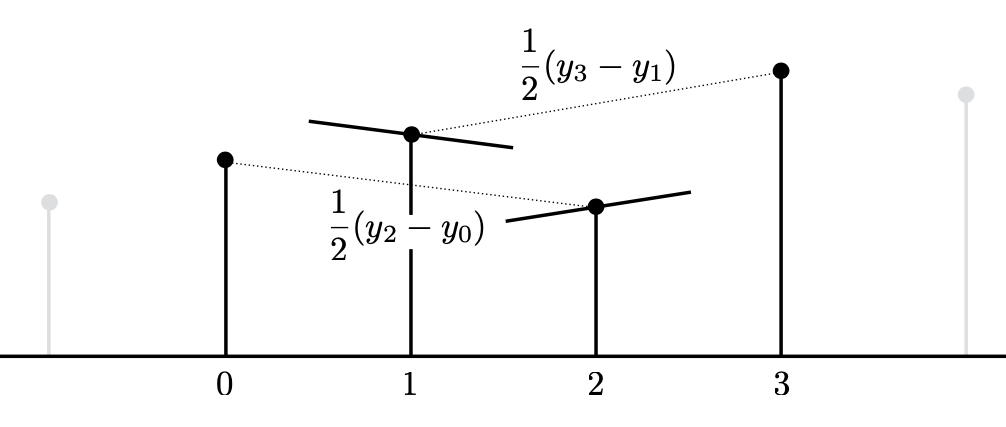 46
Interpolação Catmull-Rom
Então use a interpolação de Hermite
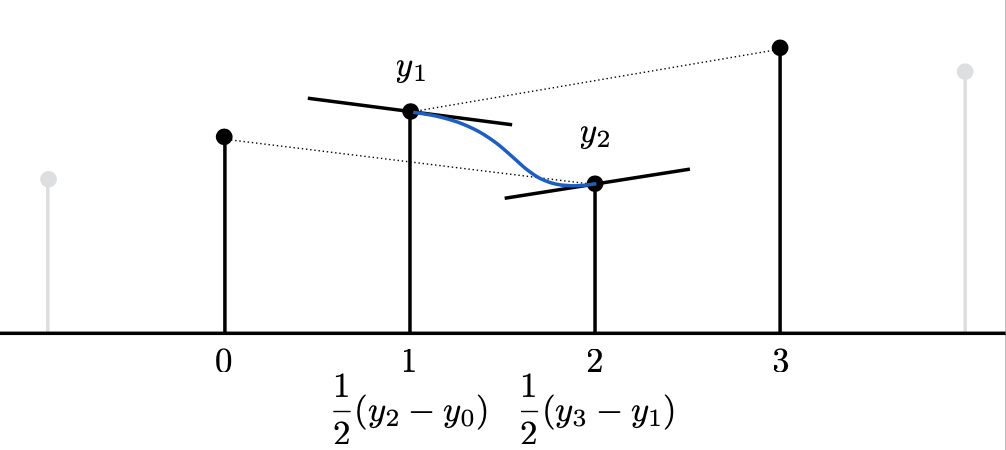 47
Spline de Catmull-Rom
Entrada: sequência de pontos
Saída: Spline que interpola todos os pontos com continuidade C1
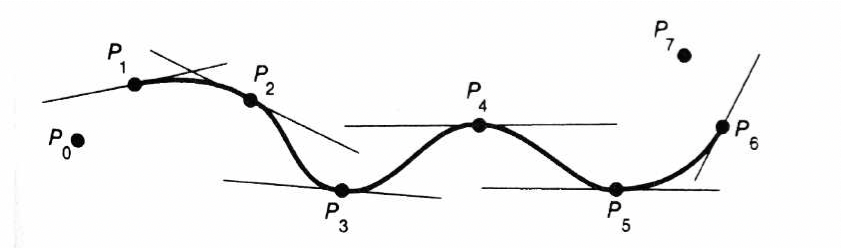 48
Interpolando Pontos e Vetores
49
É possível interpolar pontos tão fácil quanto valores ?
Por exemplo: ponto (0,1,3) no espaço 3D, ou mesmo um vetor geral na dimensão N
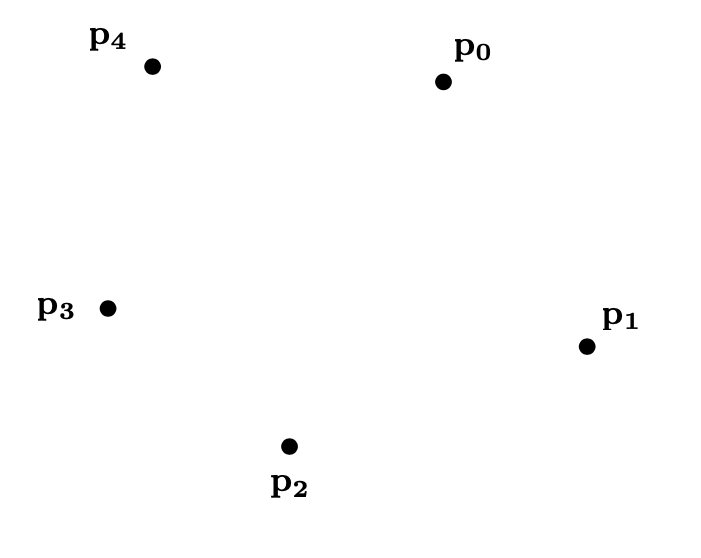 Pontos de controle da spline 3D de Catmull-Rom
50
É possível interpolar pontos tão fácil quanto valores ?
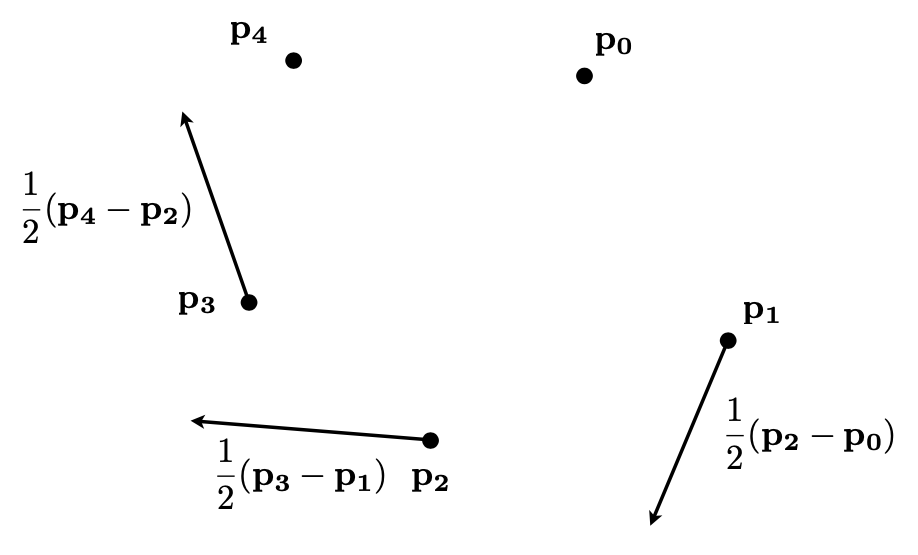 Vetores Tangente
Vetores tangente 3D do Catmull-Rom
51
É possível interpolar pontos tão fácil quanto valores ?
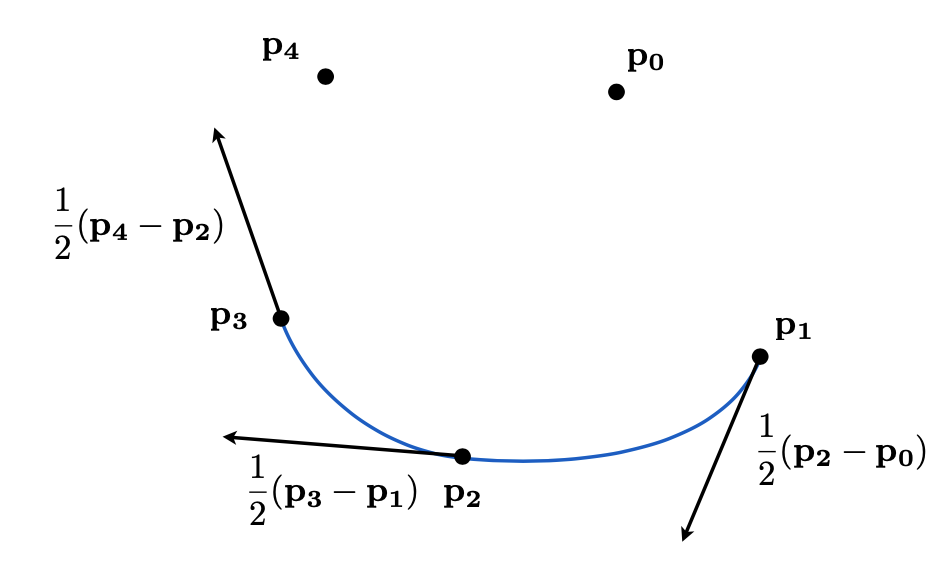 Curvas do espaço 3D de Catmull-Rom
52
Curvas Paramétricas
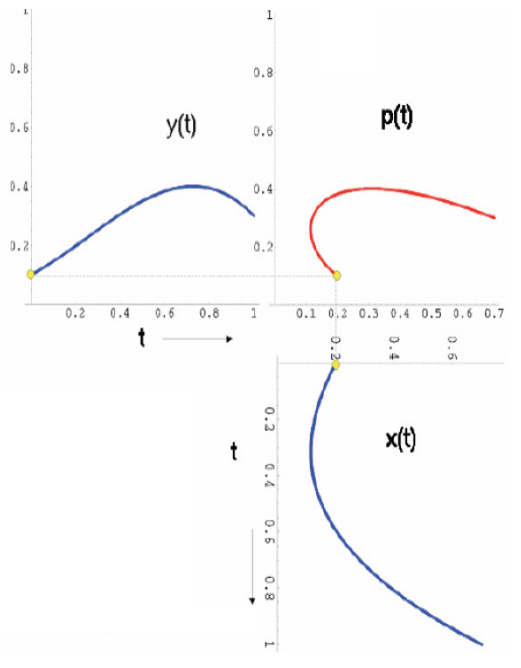 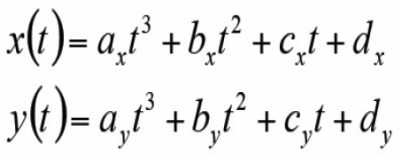 53
Curvas Paramétricas
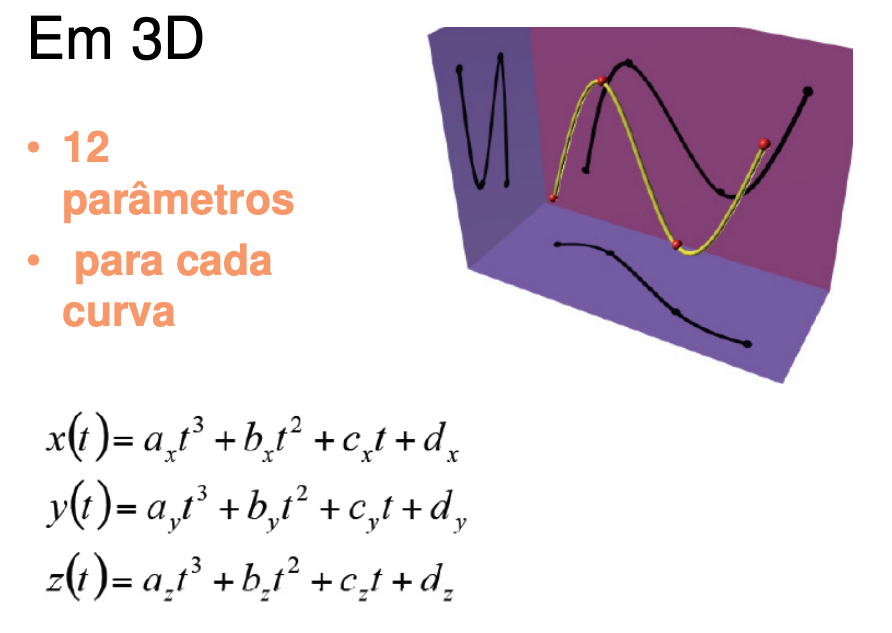 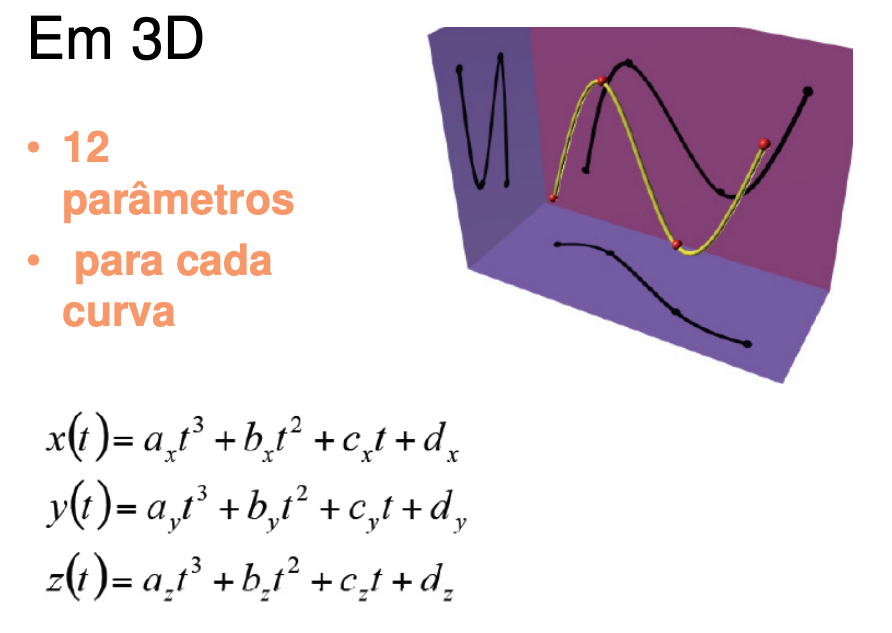 54
Curvas Paramétricas
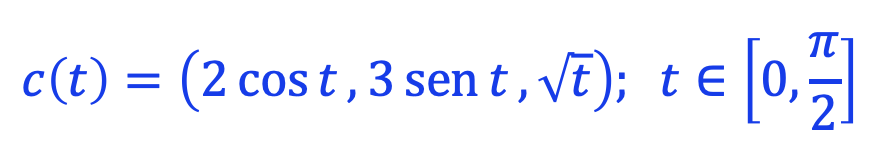 Exemplo:
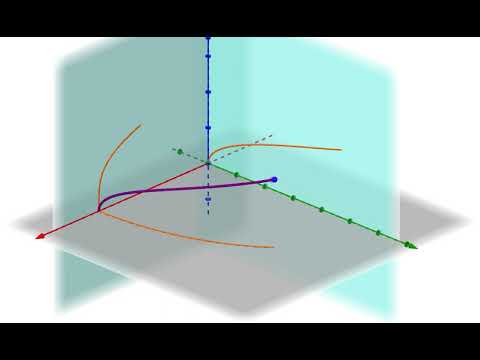 55
Forma Matricial para o Espaço de Curva Catmull-Rom
Use a forma matricial Hermite
Pontos e tangentes dadas pelas regras Catmull-Rom

Pontos Hermite


Tangentes Hermite
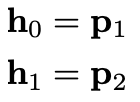 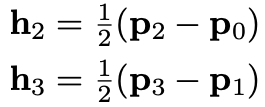 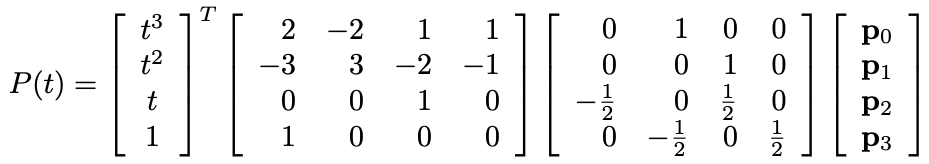 Converte entradas Catmull-Rom para entradas Hermite
Matriz Hermite
56
Forma Matricial para o Espaço de Curva Catmull-Rom
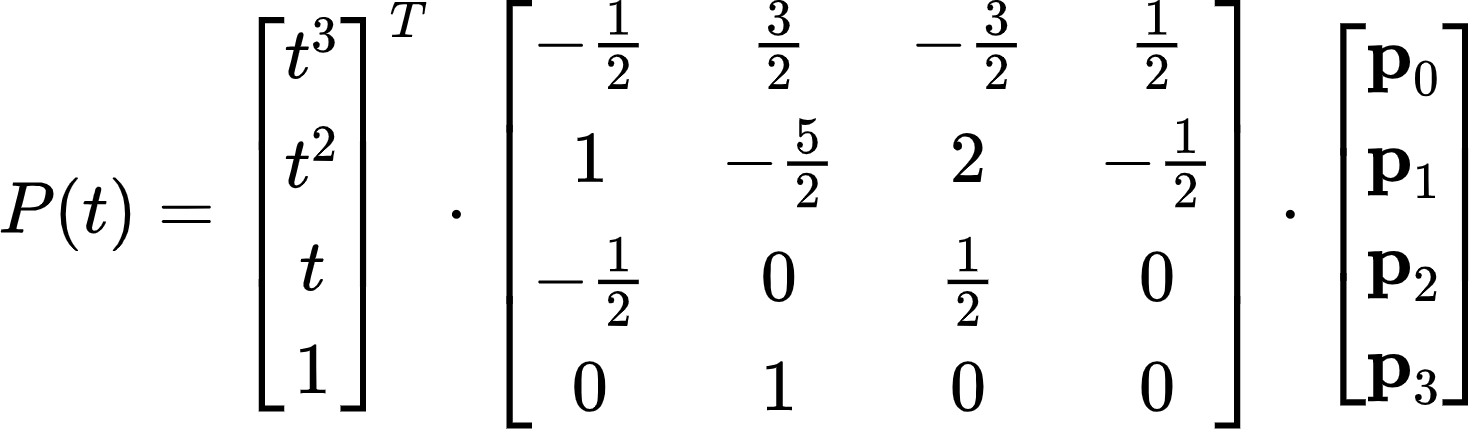 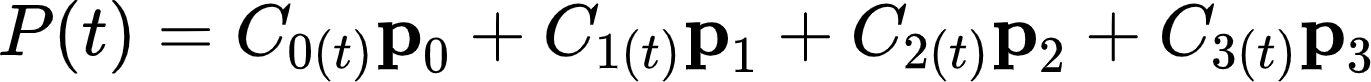 Colunas de matriz = funções interpoladoras Catmull-Rom
57
Funções Interpoladoras Catmull-Rom
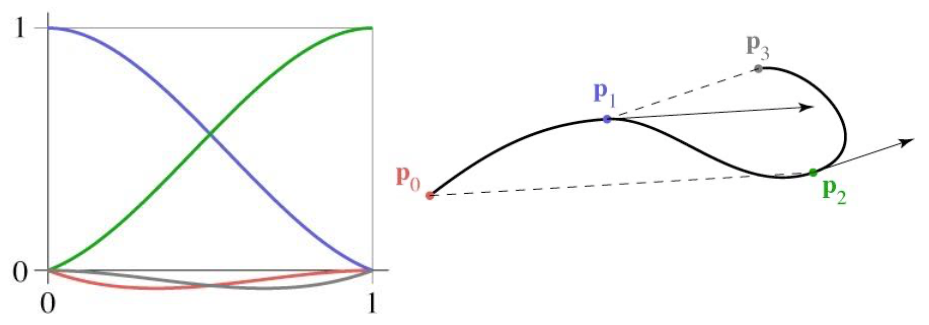 58
Re-parametrização
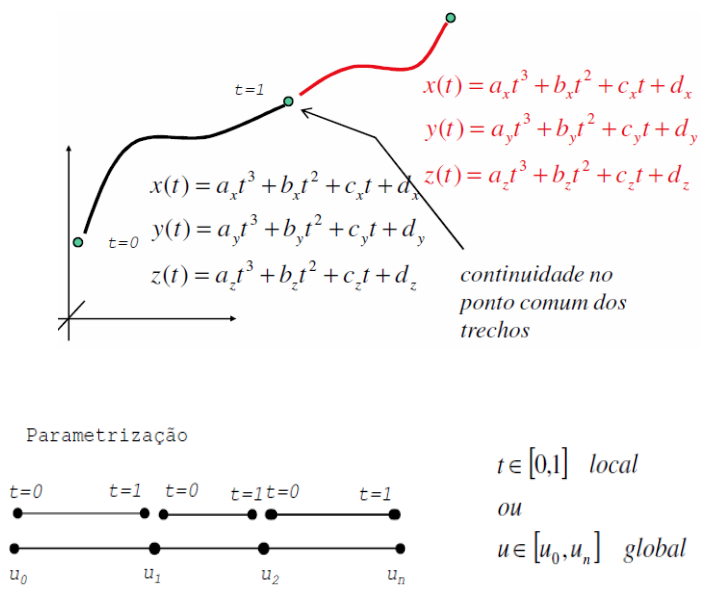 fonte: http://computacaografica.ic.uff.br/conteudocap3.html
59
Double Buffering
As imagens são organizadas em Buffers.
Tradicionalmente em computação gráfica temos o:
Front Buffer
Back Buffer

Durante a renderização as imagens são desenhadas no Back Buffer, enquanto as imagens exibidas vem do Front Buffer.

Na atualização de quadros, os buffers são trocados (Page Flipping). O Back Buffer é então limpo e se pode desenhar novamente nele.
60
Double Buffering
framebuffer 0
FRONT
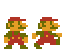 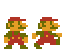 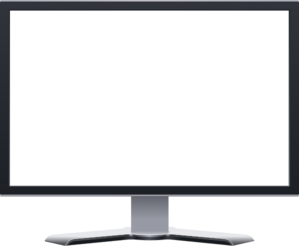 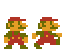 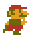 BACK
framebuffer 1
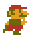 61
Novos Nós X3D : TimeSensor
TimeSensor pode ser usado para:
Condução de simulações e animações contínuas;
Controlar atividades periódicas;
Iniciar eventos de ocorrência única, como um despertador;
O ciclo de um nó TimeSensor dura cycleInterval segundos. Se, no final de um ciclo, o valor do loop for FALSE, a execução é encerrada. Já se o loop for TRUE no final de um ciclo, um nó dependente do tempo continua a execução no próximo ciclo. Deve retornar a fração de tempo passada em fraction_changed.
TimeSensor : X3DTimeDependentNode, X3DSensorNode {
  SFTime  [in,out] cycleInterval    1     (0,∞)
  SFBool  [in,out] enabled          TRUE
  SFBool  [in,out] loop             FALSE
  SFNode  [in,out] metadata         NULL  [X3DMetadataObject]
  SFTime  [in,out] pauseTime        0     (-∞,∞)
  SFTime  [in,out] resumeTime       0
  SFTime  [in,out] startTime        0     (-∞,∞)
  SFTime  [in,out] stopTime         0     (-∞,∞)
  SFTime  [out]    cycleTime
  SFTime  [out]    elapsedTime
  SFFloat [out]    fraction_changed
  SFBool  [out]    isActive
  SFBool  [out]    isPaused
  SFTime  [out]    time
}
62
Novos Nós X3D : SplinePositionInterpolator
Interpola não linearmente entre uma lista de vetores 3D. O campo keyValue possui uma lista com os valores a serem interpolados, key possui uma lista respectiva de chaves dos valores em keyValue, a fração a ser interpolada vem de set_fraction que varia de zero a um. O campo keyValue deve conter exatamente tantos vetores 3D quanto os quadros-chave no key. O campo closed especifica se o interpolador deve tratar a malha como fechada, com uma transições da última chave para a primeira chave. Se os keyValues na primeira e na última chave não forem idênticos, o campo closed será ignorado. O resultado final é definido no value_changed.
SplinePositionInterpolator : X3DInterpolatorNode {
  SFFloat [in]     set_fraction            (-∞,∞)
  SFBool  [in,out] closed            FALSE
  MFFloat [in,out] key               []    (-∞,∞)
  MFVec3f [in,out] keyValue          []    (-∞,∞)
  MFVec3f [in,out] keyVelocity       []    (-∞,∞)
  SFNode  [in,out] metadata          NULL  [X3DMetadataObject]
  SFBool  [in,out] normalizeVelocity FALSE
  SFVec3f [out]    value_changed
}
63
Novos Nós X3D : OrientationInterpolator
Interpola rotações são absolutas no espaço do objeto e, portanto, não são cumulativas. Uma orientação representa a posição final de um objeto após a aplicação de uma rotação. Um OrientationInterpolator interpola entre duas orientações calculando o caminho mais curto na esfera unitária entre as duas orientações. A interpolação é linear em comprimento de arco ao longo deste caminho. Os resultados são indefinidos se as duas orientações forem diagonalmente opostas. O campo keyValue possui uma lista com os valores a serem interpolados, key possui uma lista respectiva de chaves dos valores em keyValue, a fração a ser interpolada vem de set_fraction que varia de zero a um. O campo keyValue deve conter exatamente tantas rotações 3D quanto os quadros-chave no key. O resultado final é definido no value_changed.
OrientationInterpolator : X3DInterpolatorNode {
  SFFloat    [in]     set_fraction       (-∞,∞)
  MFFloat    [in,out] key           []   (-∞,∞)
  MFRotation [in,out] keyValue      []   [-1,1] or (-∞,∞)
  SFNode     [in,out] metadata      NULL [X3DMetadataObject]
  SFRotation [out]    value_changed
}
64
Declaração ROUTE
Em X3D as conexões entre campos de um nó para campos de outros nós usando são realizadas pela instrução ROUTE.
ROUTE <fromNodeName> <fromFieldName> <toNodeName> <toFieldName>
onde <fromNodeName> identifica o nó que irá gerar um evento, <fromFieldName> é o nome do campo do nó gerador do qual originará o evento, <toNodeName> identifica o nó que receberá um evento, e <toFieldName> identifica o campo no nó de destino que receberá o evento.

ROUTEs não são nós. A instrução ROUTE é uma construção para estabelecer caminhos de eventos entre campos especificados de nós.
65
Quinta (e última) parte do projeto 1
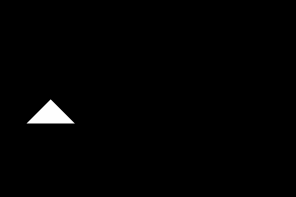 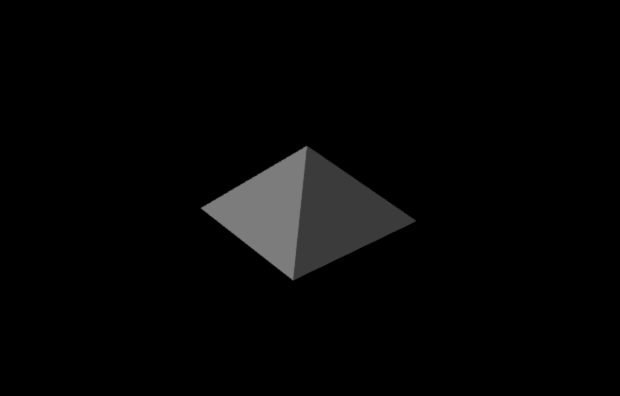 onda.x3d
piramide.x3d
https://lpsoares.github.io/Renderizador/
66
Computação Gráfica
Luciano Soares
<lpsoares@insper.edu.br>

Fabio Orfali
<fabioO1@insper.edu.br>
FOG
Anyway, fortunately, this wasn’t too difficult to figure out. It’s emulated in a modern shader by calculating the depth of the vertex in view space and then doing an inverse lerp to get back a fog density value which we output to the fragment shader
vec4 depthVert = mul(u_modelView, vec4(a_position, 1.0)); float depth = abs(depthVert.z / depthVert.w); v_fogDensity.x = 1.0 - clamp((u_fogDepthMax - depth) / (u_fogDepthMin - u_fogDepthMax), 0.0, 1.0); 
In the fragment shader we just mix this with the output colour we’d usually render out
vec3 output = mix(color.rgb, u_fogColor.rgb, v_fogDensity.x); 
Combing this with all our above techniques we get our output image minus the CRT image effect
68
https://www.inf.pucrs.br/pinho/CG/SlidesEmPDF/CurvasParametricas.pdf
Talvez interesse
Não me lembro bem se falei que curva paramétrica era muito cedo para falar, mas pelo que estou vendo outros cursos da área puxam o assunto agora, então talvez seja o momento. Depois tem a parte de superfícies que diferenciamos algumas delas e voltamos a falar de paramétricas e etc.
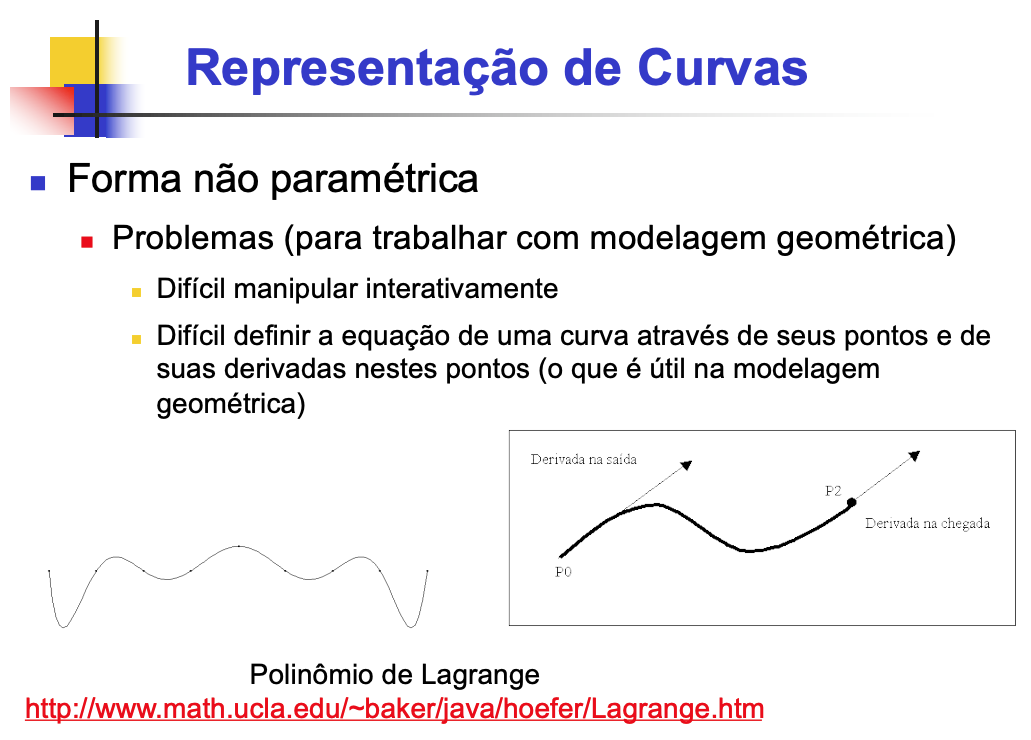 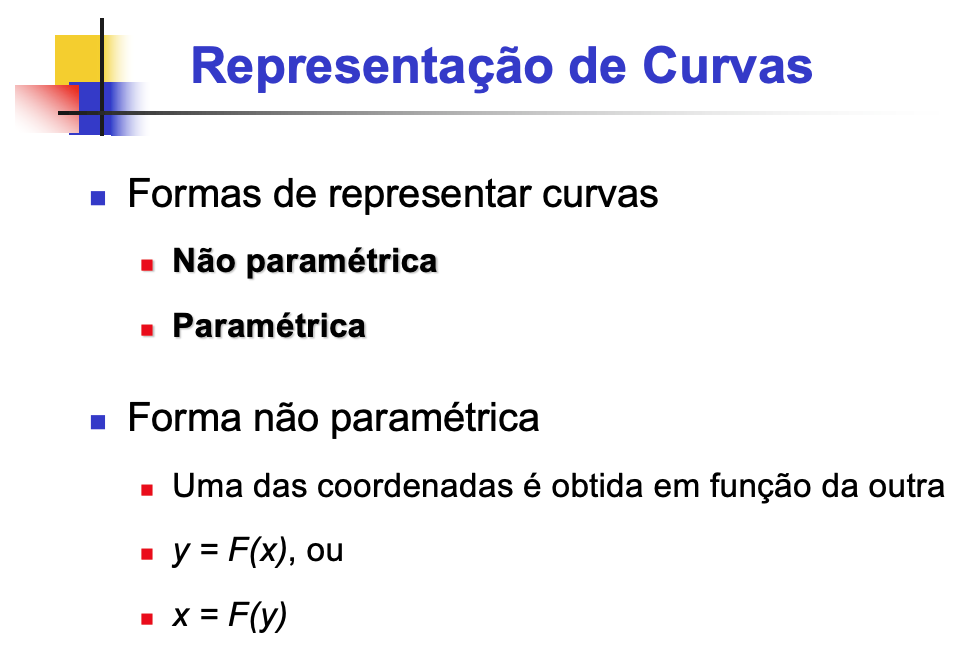 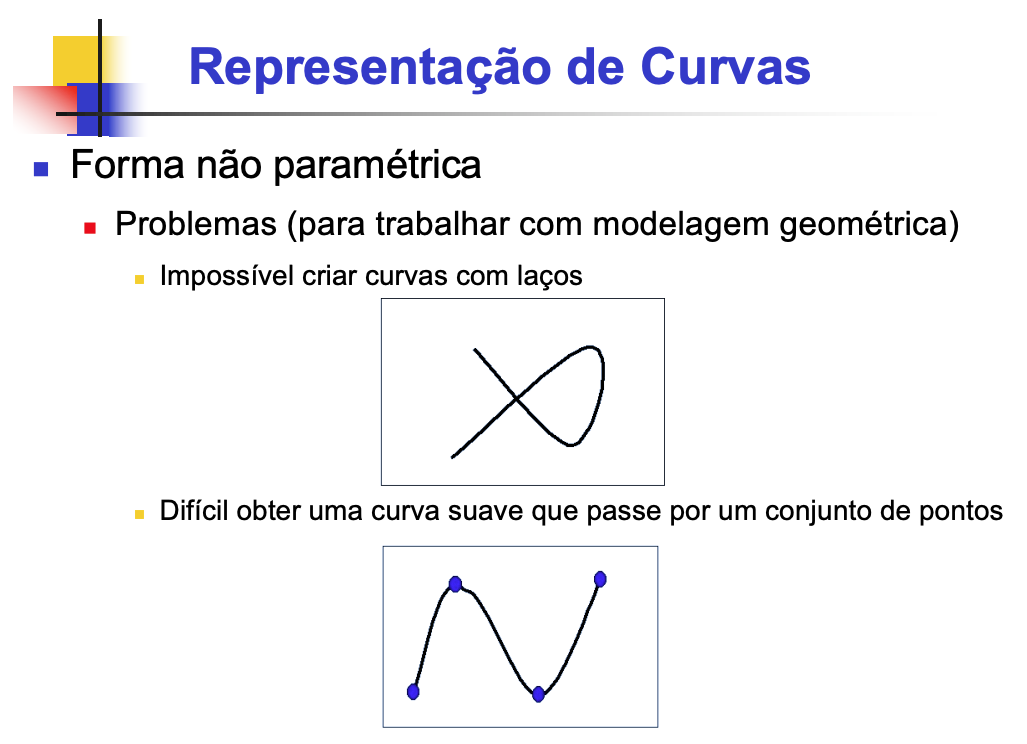 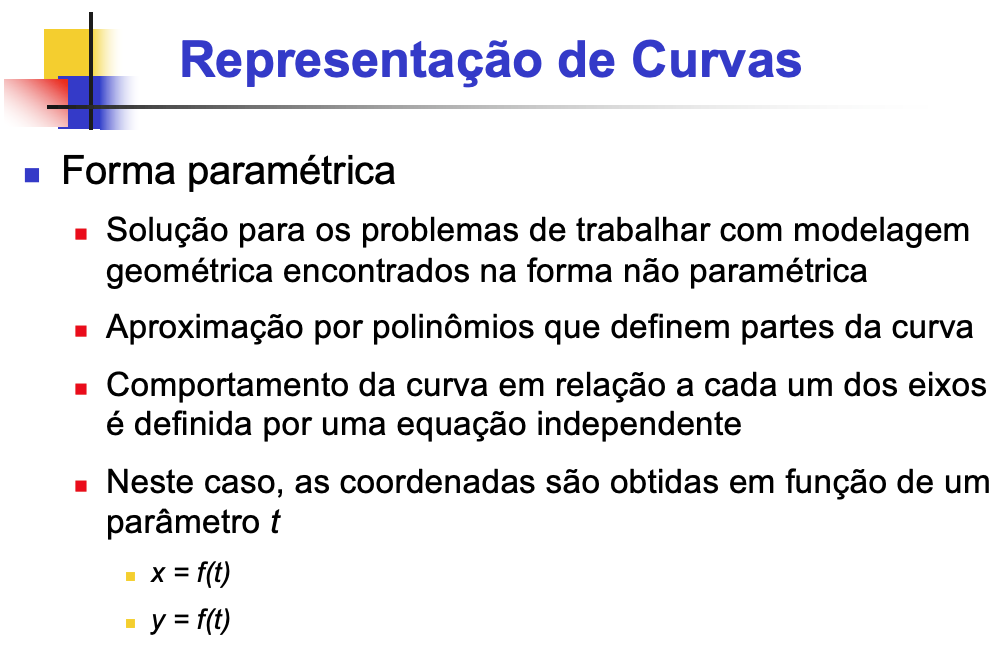 69
Referências Adicionais
Aura Conci - http://www.ic.uff.br/~aconci/Hermite-Splines.pdf

Soraia: https://www.inf.pucrs.br/~smusse/CG/PDFs/Aula_Curvas.pdf

Pinho: https://www.inf.pucrs.br/pinho/CG/SlidesEmPDF/CurvasParametricas.pdf
70
Use funções de interpolação para criar curva
Fórmula geral para um esquema
particular de interpolação:




Coeficientes pi podem ser pontos e vetores, não apenas valores

Fi(t) são funções para interpolação.
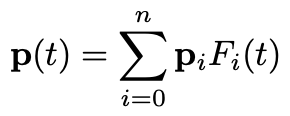 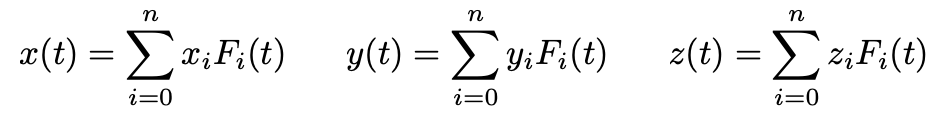 71